International experience of 10 zig Covered CP stent correction of Sinus Venosus ASD
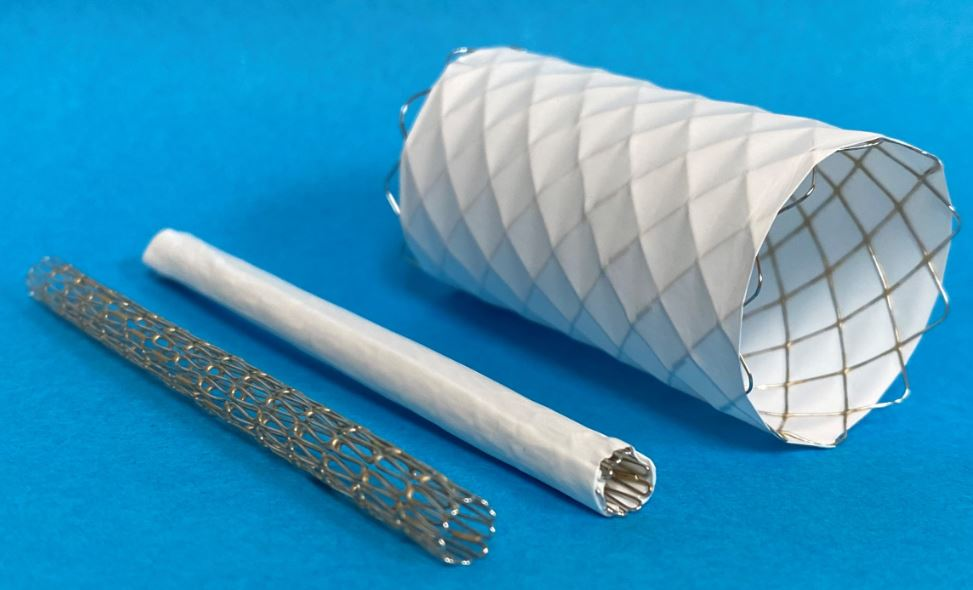 Eric Rosenthal MD FRCPEvelina London Children’s Hospital
Covered stent correction of SVASD
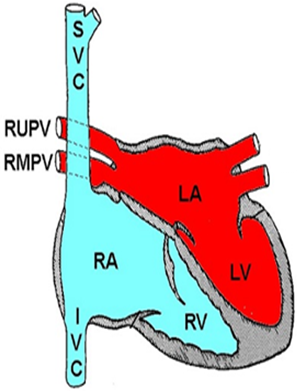 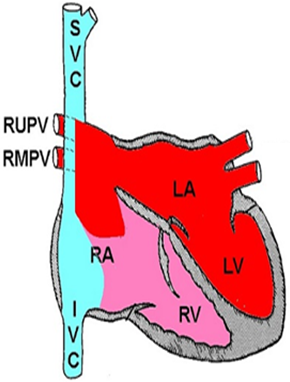 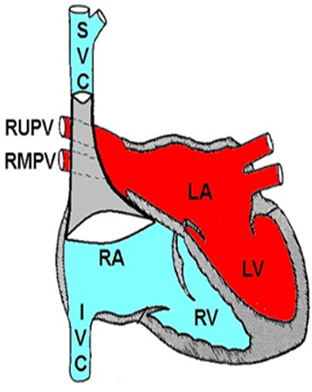 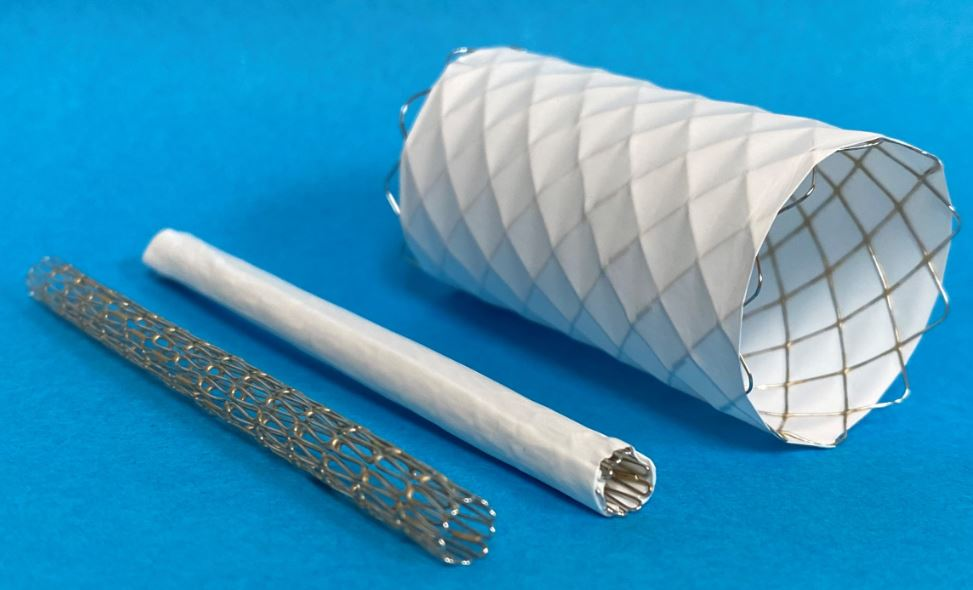 10 zig Covered CP stent
Normal
SVASD
CCP stent
Kabir … Rosenthal. JACC Cardiovasc Imaging 2021
10.1016/j.jcmg.2020.11.010.
75 patients (2 grown children & 73 adults)
12 centres
72 successful implants – defect correction without any surgery
2 stents embolised requiring surgery
1 pulmonary vein occlusion requiring surgery
Focus of this study is benefit of using longer non FDA approved (non CE marked) stents
International study
Need for a 2nd stent
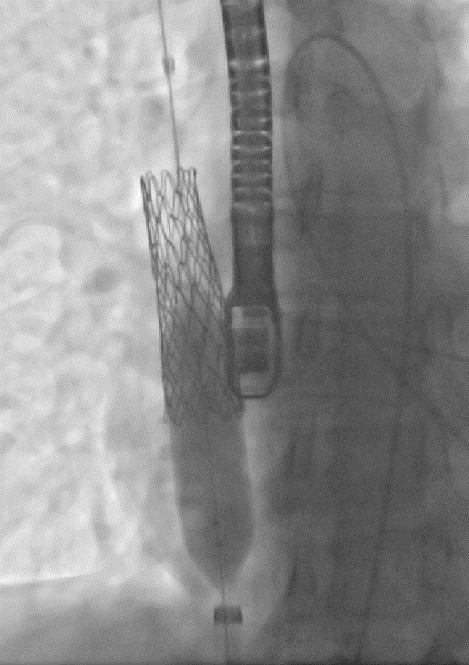 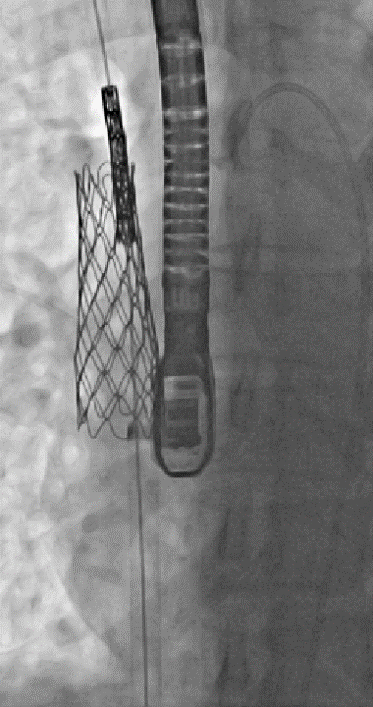 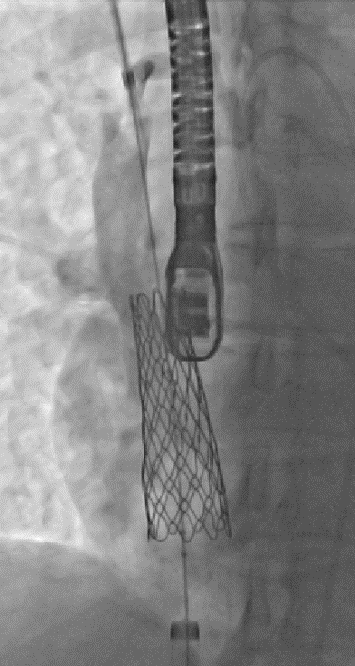 Benefit of longer stents
* 1 x 6 cm & 1 x 7 cm  
   stent embolised
Covered stent closure of Sinus Venosus ASD is now an alternative to surgery in carefully selected adults
Avoids the morbidity of sternotomy & bypass surgery
Stent migration remains a concern but should be avoidable with the longer stents used in this study
Pulmonary vein patency is paramount – careful testing & meticulous attention to detail are needed
The longer 10 zig CCP stent is a major advance
Conclusions
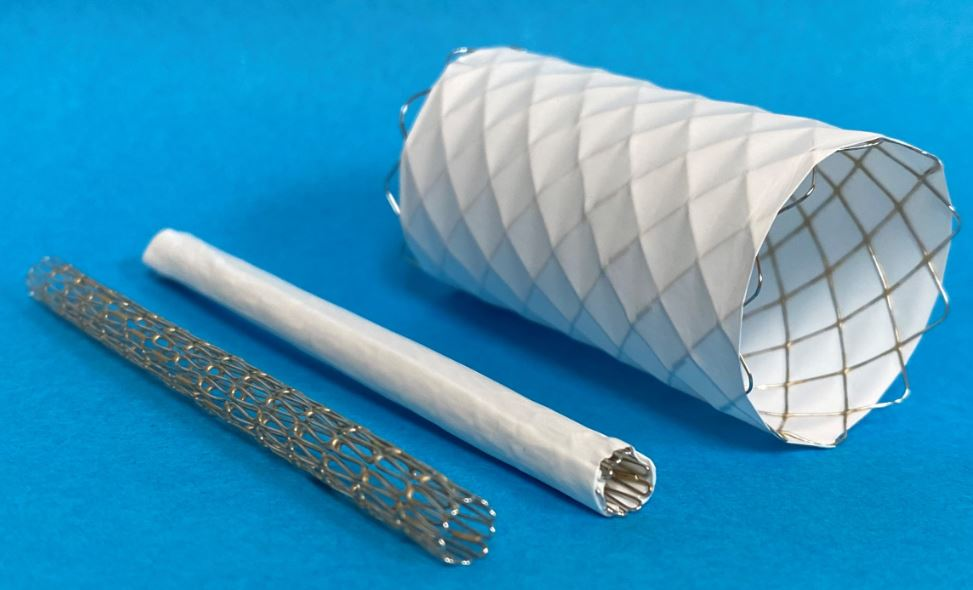